ሁሉም ክብደታቸው ከ 2000 ግራም በታች የሆኑ እና ጤናቸው የተስተካከለ ህፃናት ወደ ኬ.ኤ.ም.ሲ ክፍል መላክ አለባቸው፡፡
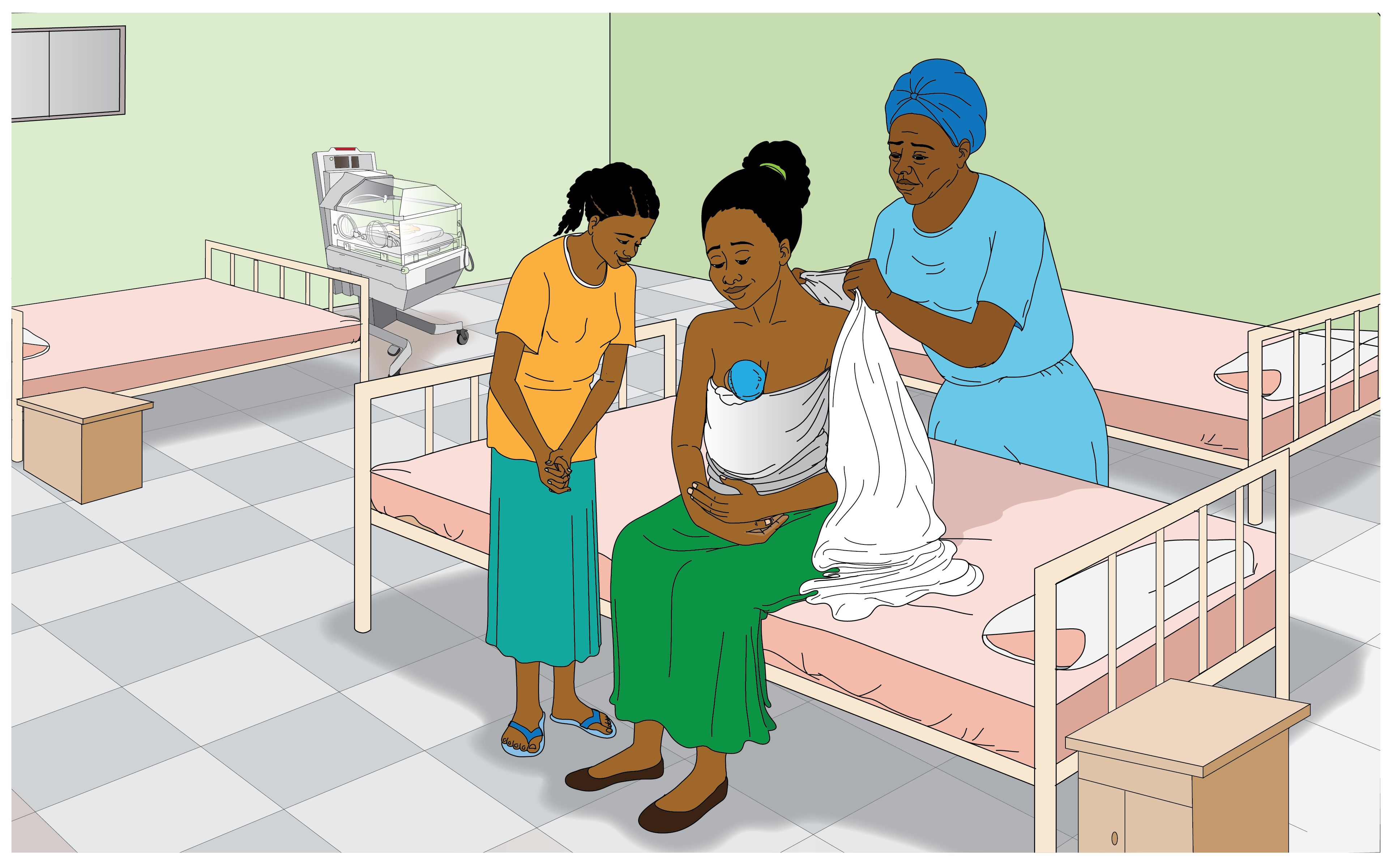 ወደ ኬኤምሲ ክፍል ይላኩ!
[Speaker Notes: OPD]
የኬ.ኤ.ም.ሲ ክብካቤ አስተቃቀፍ  ሂደት ቅደም ተከተል፡፡
2
3
1
4
[Speaker Notes: KMC Room, Health Centre]
4 KMC ACTIONS FOR A HEALTHY BABY
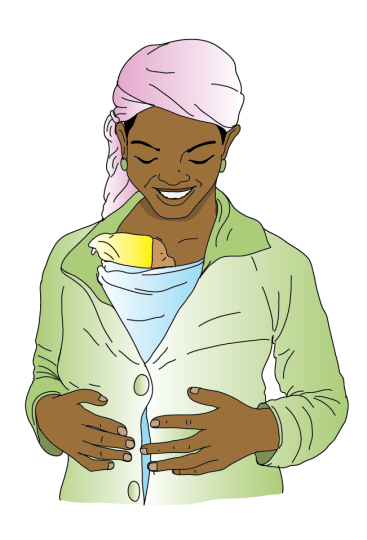 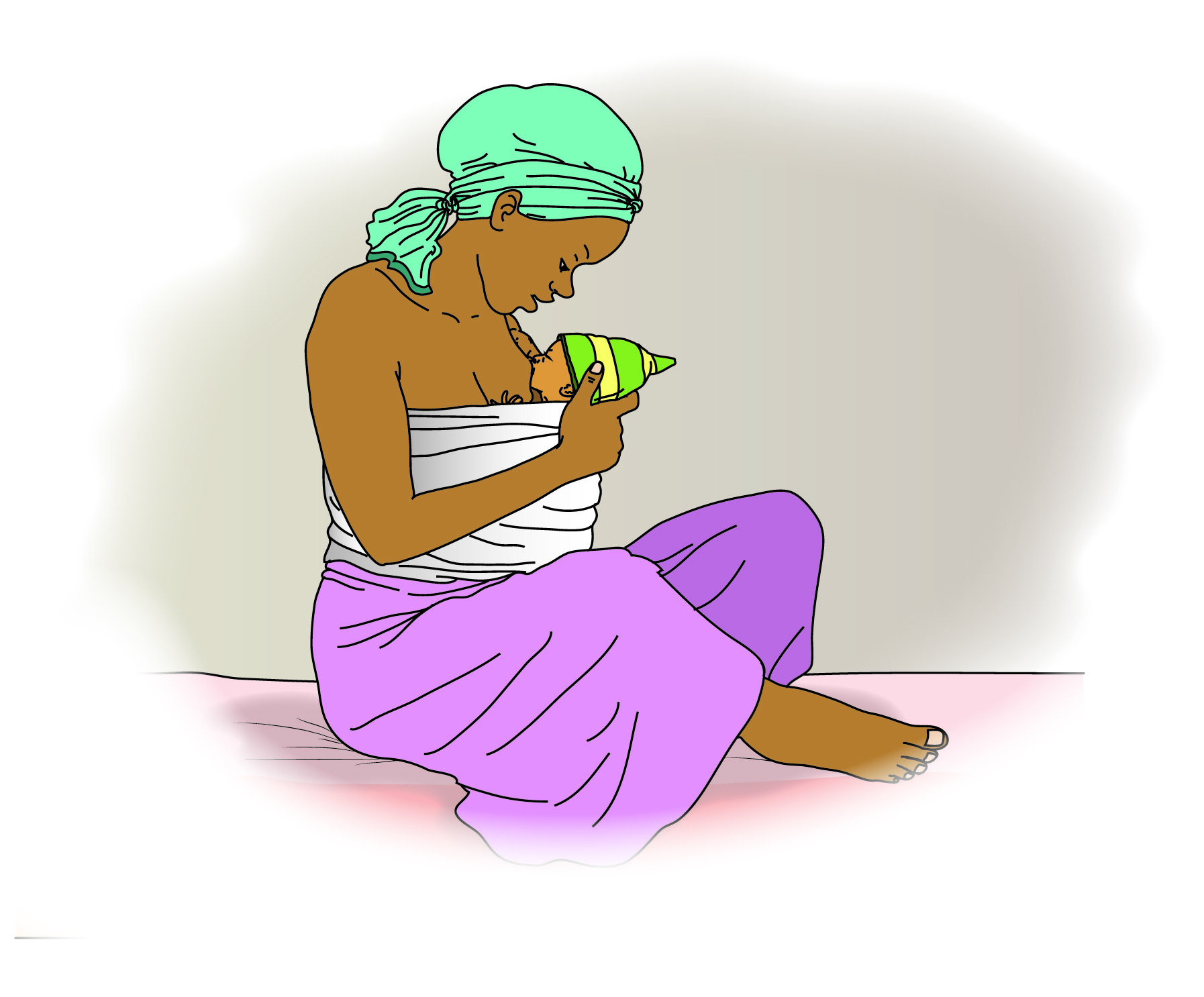 2. ጡት ማጥባት
1. ገላ ለገላ ማቀፍ
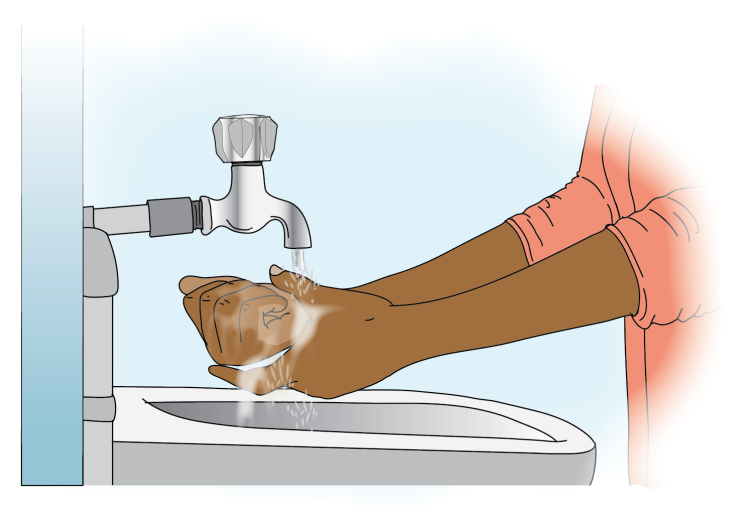 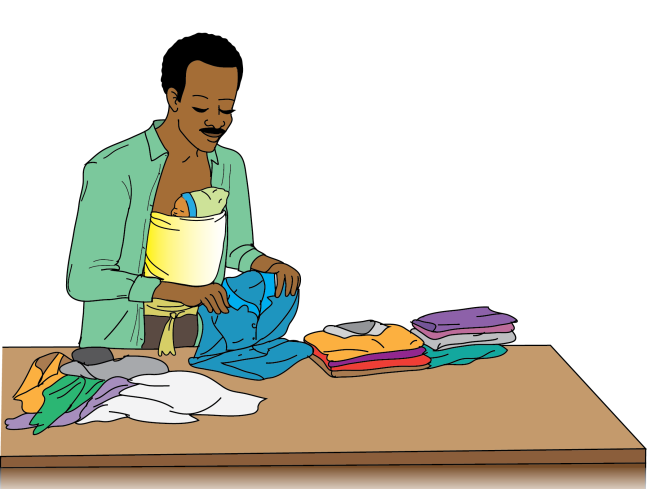 3. የቤተሰብ እገዛ
4. ንፅህና፣